Поліваріантне розгалуження
За новою програмою
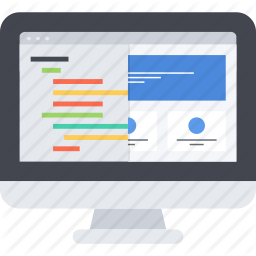 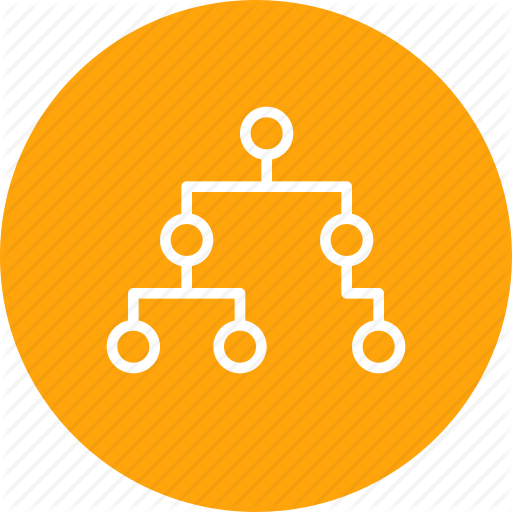 Урок 53
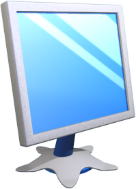 Поліваріантне розгалуження
Розділ 8 § 37
У багатьох випадках, коли доводиться використовувати декілька вказівок розгалуження, вкладених одна в одну, краще замінити їх оператором вибору.
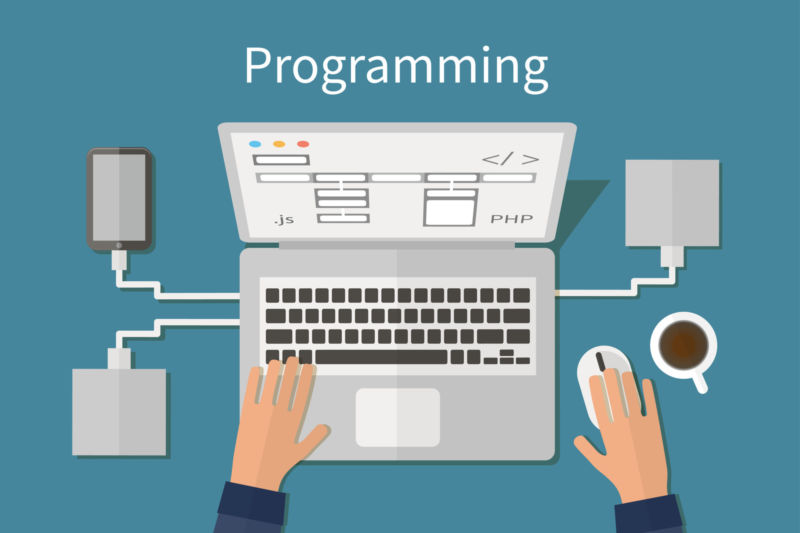 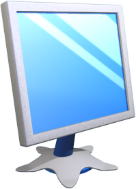 Оператор вибору Case
Розділ 8 § 37
Оператор вибору Case дозволяє вибрати один із декількох операторів залежно від значення деякого виразу. Загальний вигляд оператора вибору:
Вираз, значення якого буде перевірятися
Case <Селектор> of
	<список міток 1> : <оператор1>;
	…
	<список міток N> : <операторN>;
end;
Деякий набір можливих значень виразу
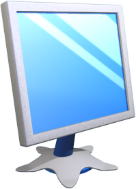 Оператор вибору Case
Розділ 8 § 37
Селектор — змінна або вираз тільки порядкового типу (цілого, символьного тощо).
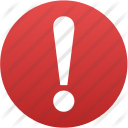 Список міток можна задавати у вигляді:
Окремого   значення
Переліку значень
Діапазону значень
7
2, 4, 12
5..11
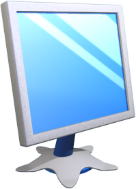 Оператор вибору Case
Розділ 8 § 37
Виконання оператора Case починається з обчислення значення селектора. Далі виконується оператор, одна з міток якого збігається зі значенням селектора. Оператор може бути як простим, так і складеним.
Після виконання цього оператора керування передається оператору, записаному після службового слова end. Тому може бути виконана тільки одна з гілок оператора вибору.
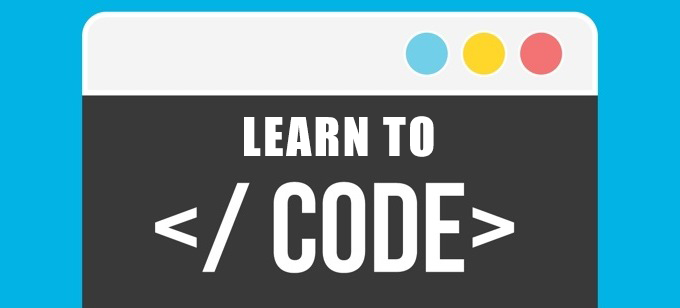 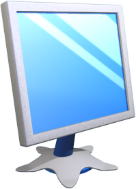 Оператор вибору Case
Розділ 8 § 37
Гілки оператора Case будуть перебиратися послідовно, до першого збігу значення однієї з міток зі значенням <Селектор>.
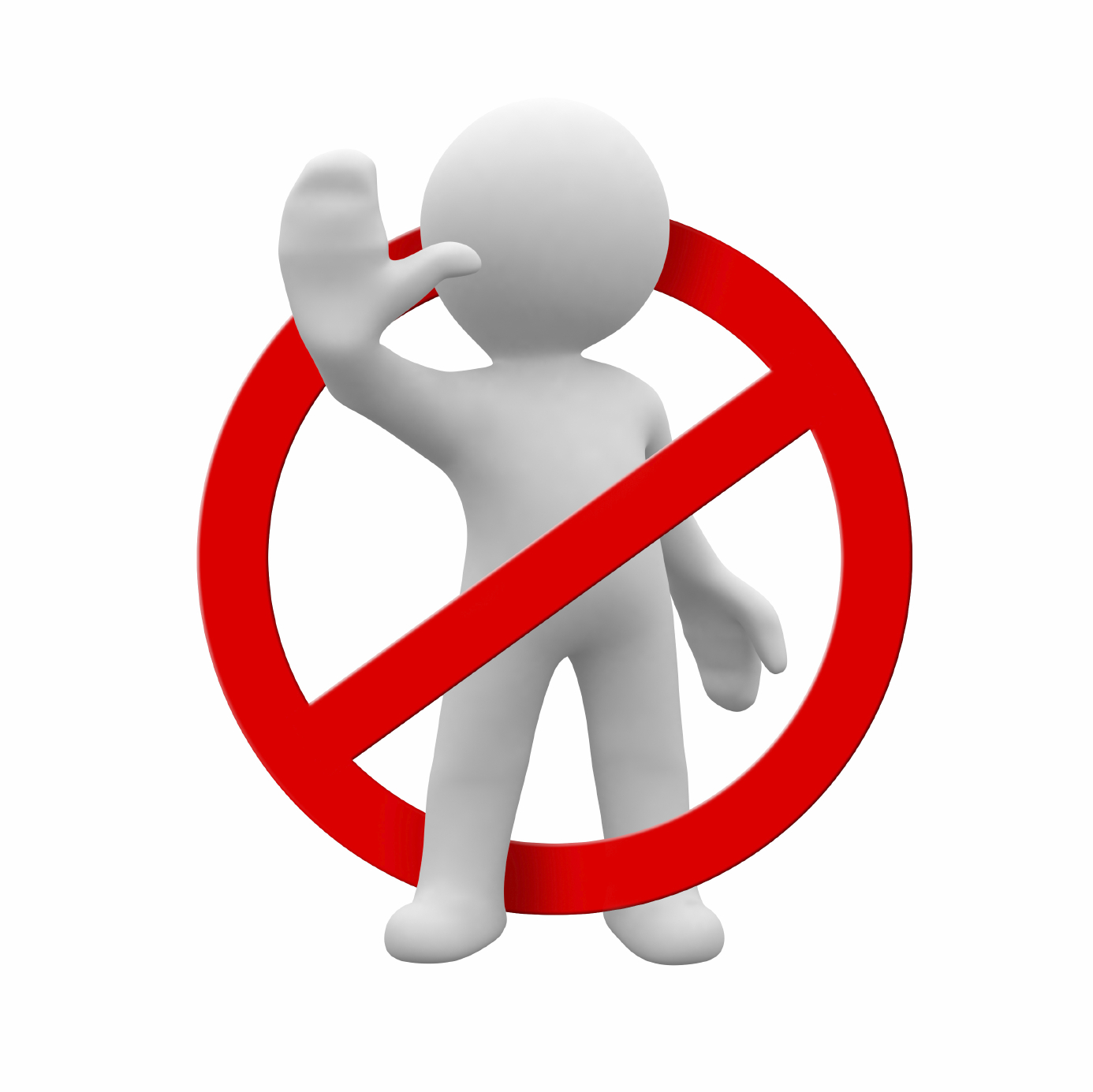 Якщо значення <Селектор> не дорівнює жодному зі значень міток, жодну з гілок виконано не буде.
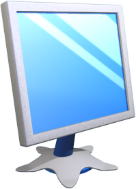 Оператор вибору Case
Розділ 8 § 37
Визначити, чи є ціле число X простим чи складеним.
Case X of
1: ShowMessage ('Це — 1);
2, З, 5, 7: ShowMessage ('Це — просте число');
4, 6, 8, 9: ShowMessage ('Це — складене число');
end;
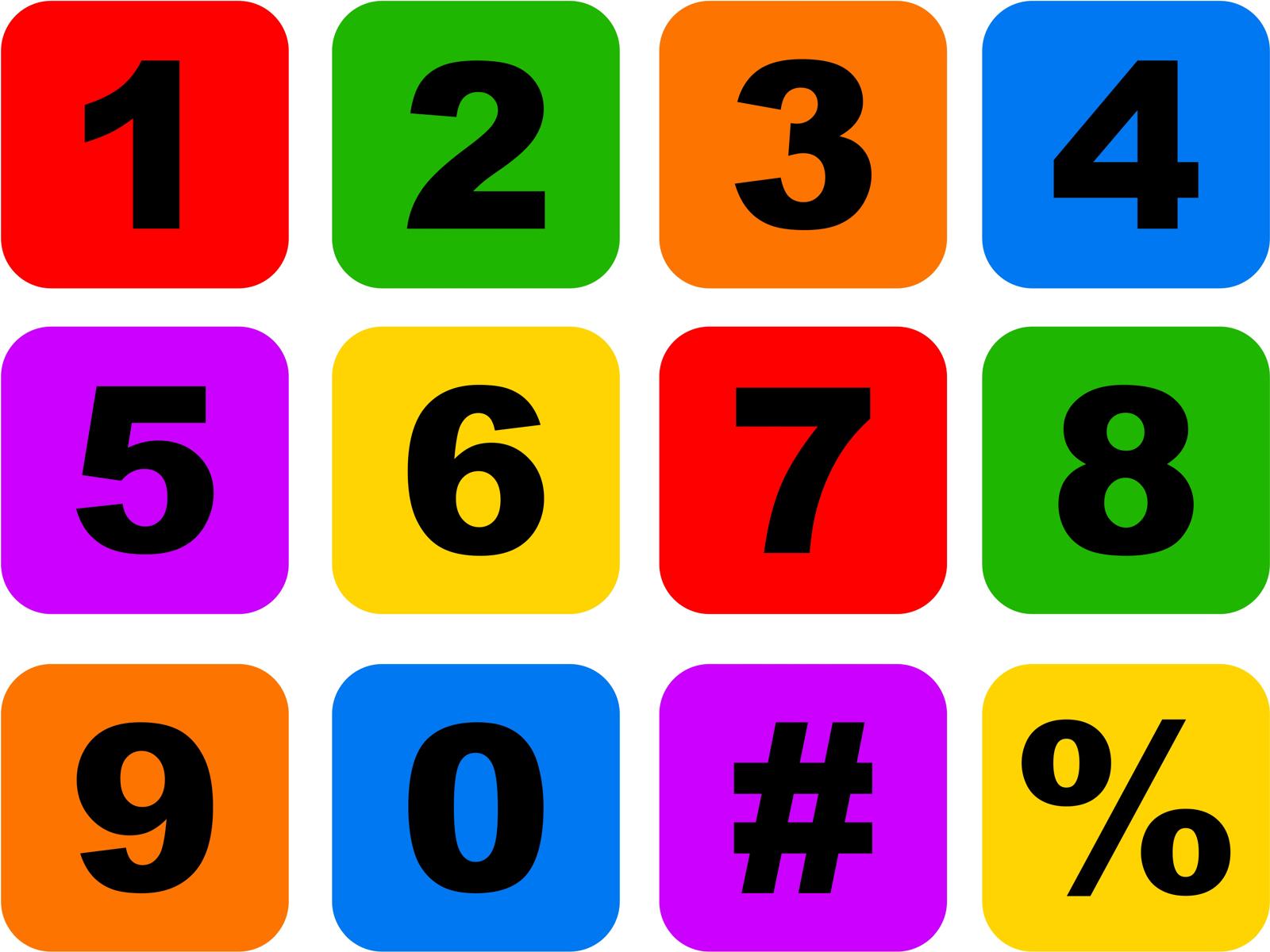 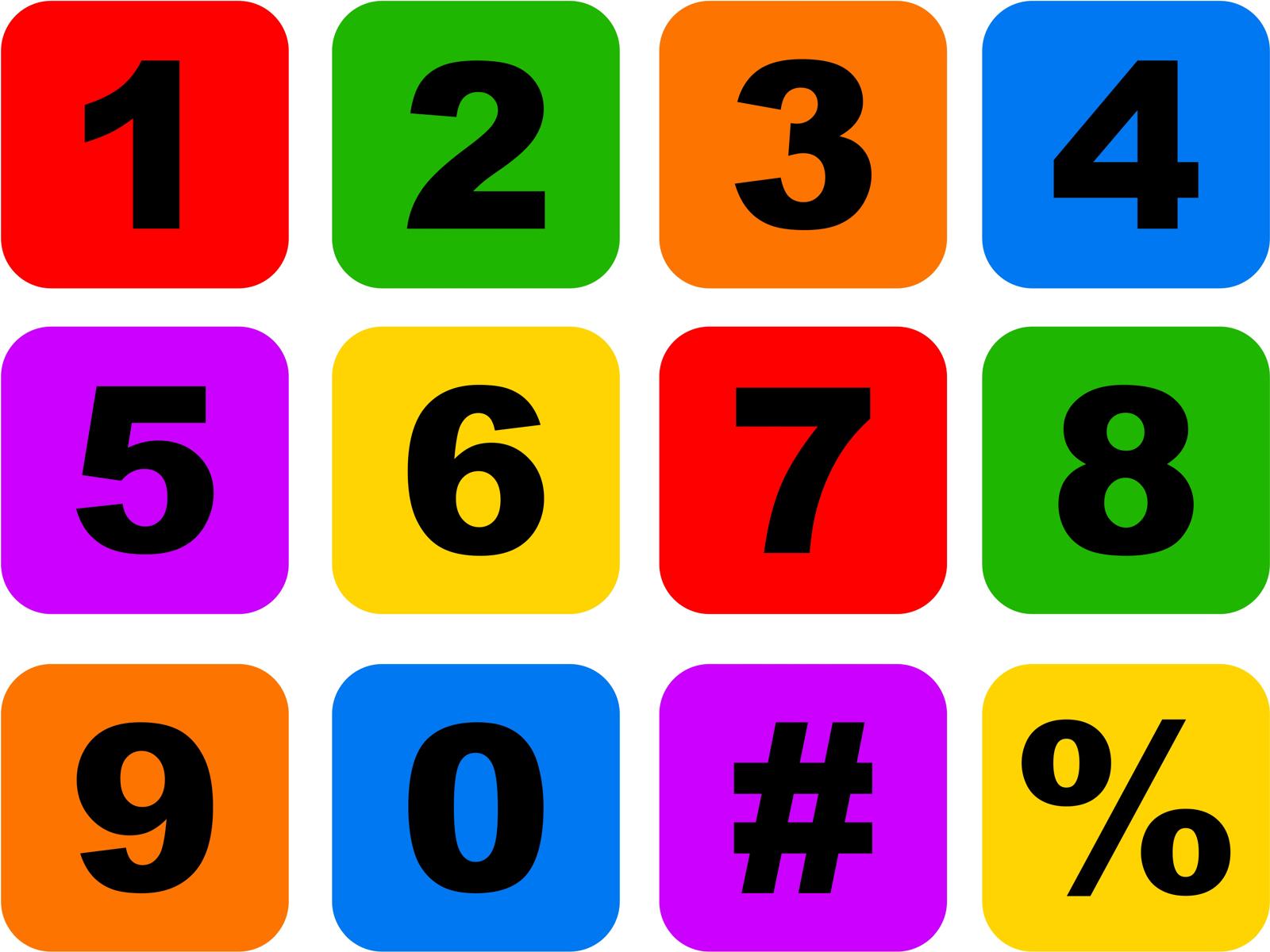 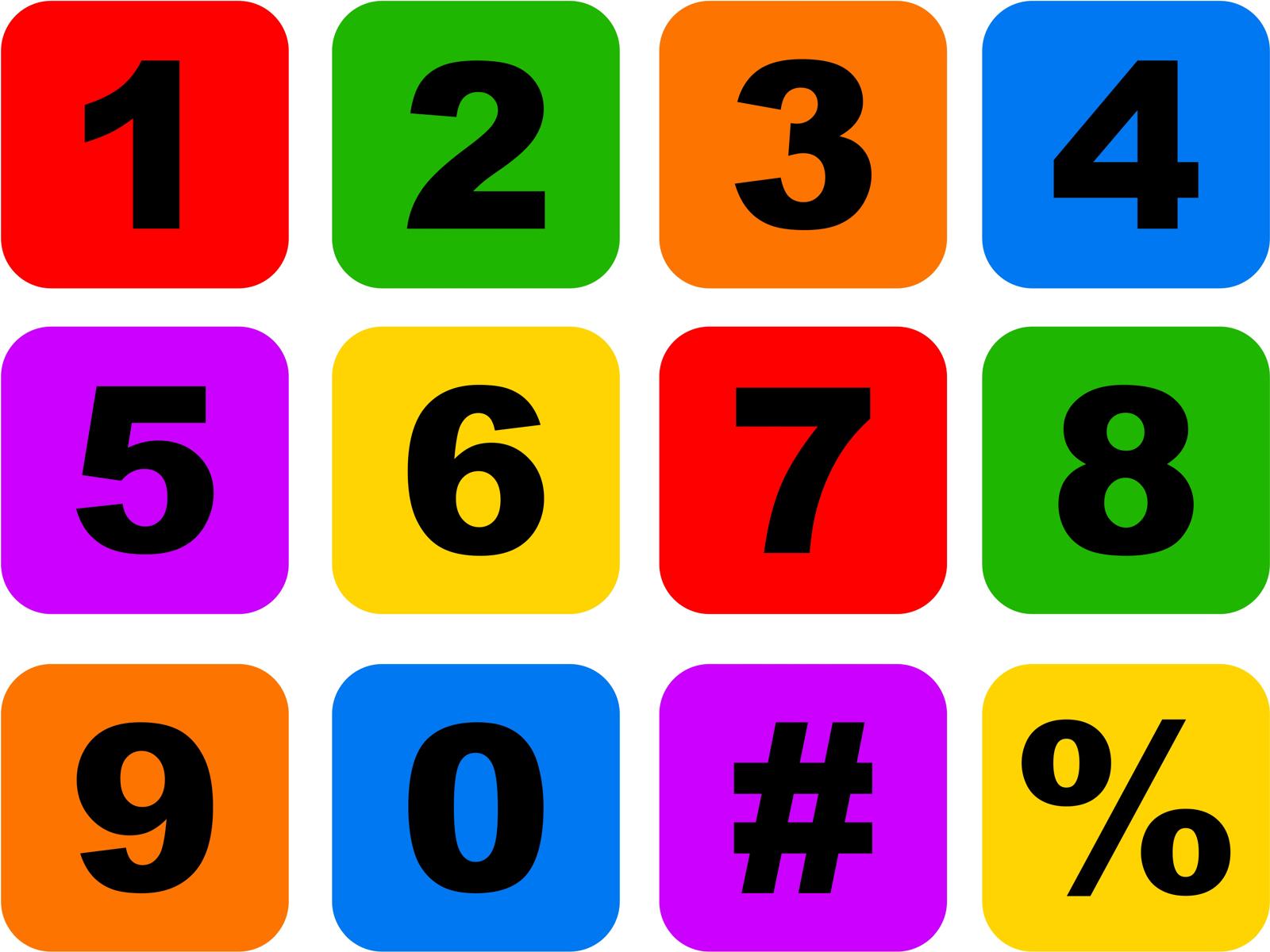 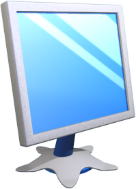 Оператор вибору Case
Розділ 8 § 37
Якщо є дії, які потрібно виконати у випадку, коли значення <Селектор> не збігається з жодним зі значень міток, то використовують оператор Case у повній формі:
Case <Селектор> of
	<список міток 1>: <оператор 1>;
	…
	<список міток N-1>: <оператор N-1>;
Else <оператор N>;
end;
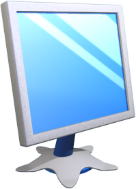 Оператор вибору Case
Розділ 8 § 37
При використанні повної форми запису оператора у випадку, коли значення <Селектор> не збігається з жодним зі значень міток, буде виконано групу операторів, розташовану в гілці Else.
В операторі Case перед ключовим словом Else ставиться символ «;».
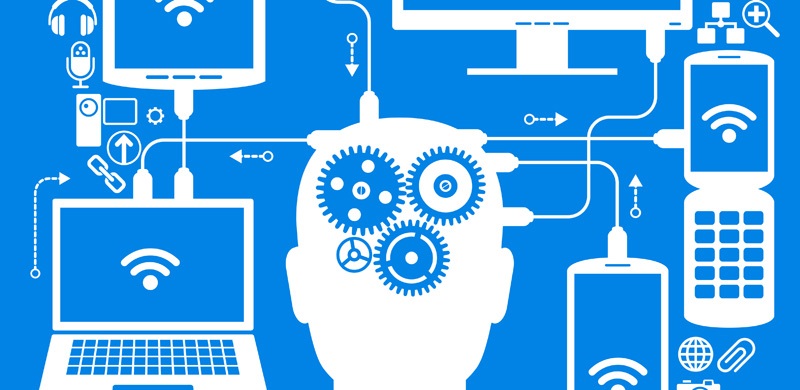 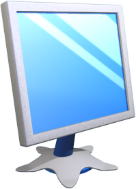 Оператор вибору Case
Розділ 8 § 37
Вибрати словесну оцінку залежно від кількості балів N за допомогою оператора Case:
Case N of
4..6: ShowMessage ('Ваша оцінка — задовільно');
7..9: ShowMessage ('Ваша оцінка — добре');
10..12: ShowMessage ('Ваша оцінка — відмінно');
Else ShowMessage ('Вам доведеться виконати тест ще раз');
end;
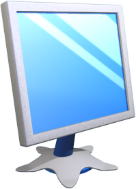 Розгадайте ребус
Розділ 8 § 37
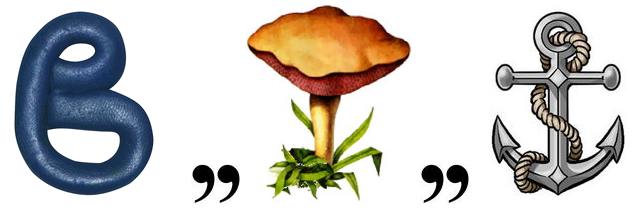 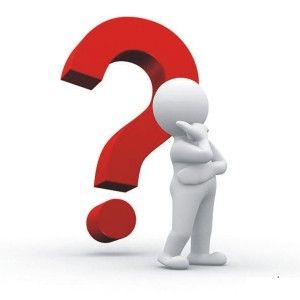 Вибір
«Ребуси українською» © rebus1.com
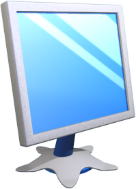 Питання для самоперевірки
Розділ 8 § 37
Для розв'язування яких задач використовують оператор вибору?
Які вирази можна використовувати як селектор в операторі Case?
Якими способами в операторі Case можна задати список міток?
Задано ціле число А, яке є номером дня тижня. Напишіть програму, яка для заданого А визначає К1 — кількість уроків з гуманітарних предметів у вашому класі за цей день і К2 — кількість уроків із природничо-математичних дисциплін за цей день.
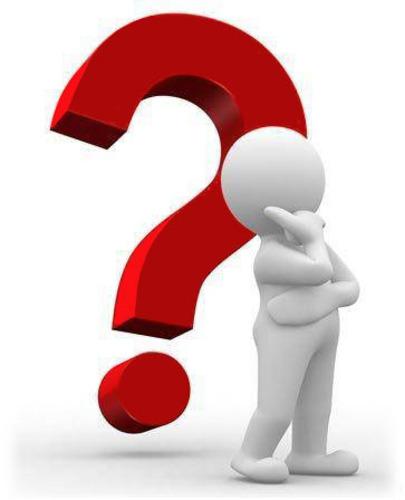 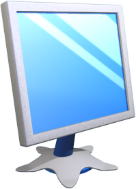 Питання для самоперевірки
Розділ 8 § 37
Перепишіть розгалуження у вигляді команди вибору:
If (N = 12) or (N = 1) or (N = 2) then   S := 'зима‘
      Else If (N >= 3) and (N <= 5) then   S := 'весна‘
            Else If (N >= 6) and (N <= 8) then   S := 'літо‘
                  Else If (N >= 9) and (N <= 11) then   S := 'осінь‘
                        Else ShowMessage (Такого номера місяця немає');
Доповніть таблицю виконання оператора Case для різних початкових значень А.
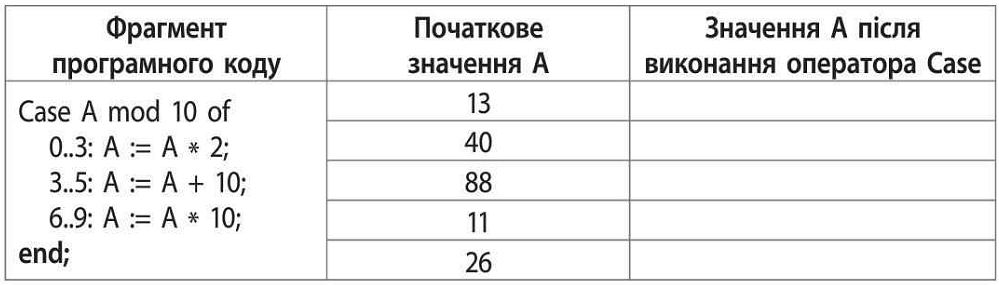 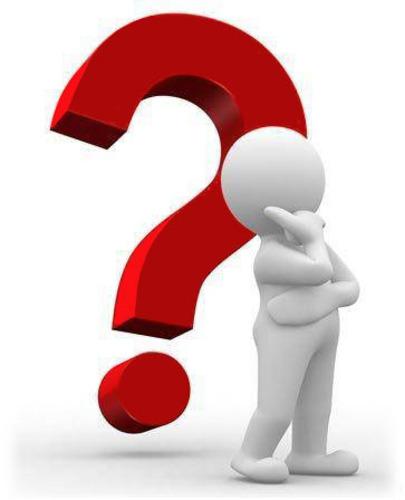 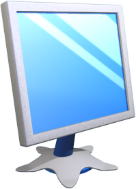 Домашнє завдання
Розділ 8 § 37
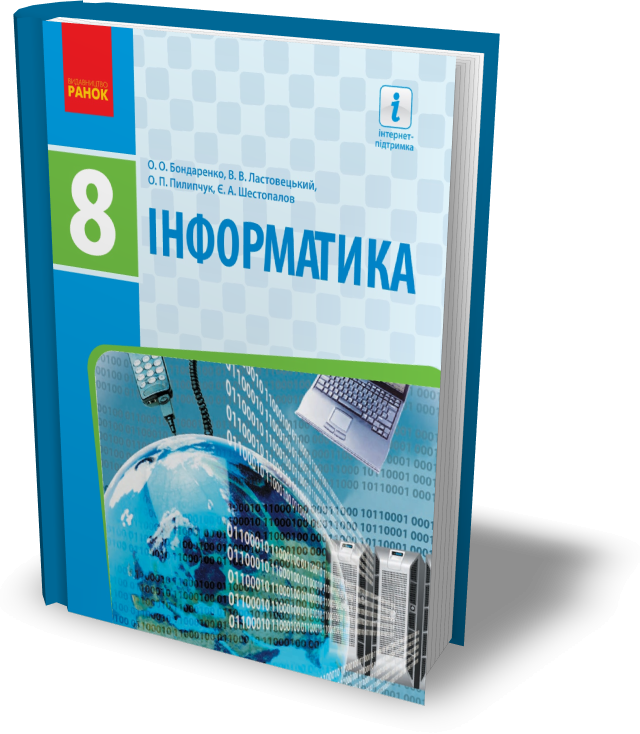 Проаналізувати
§ 37, ст. 182-185
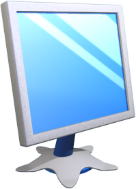 Працюємо за комп’ютером
Розділ 8 § 37
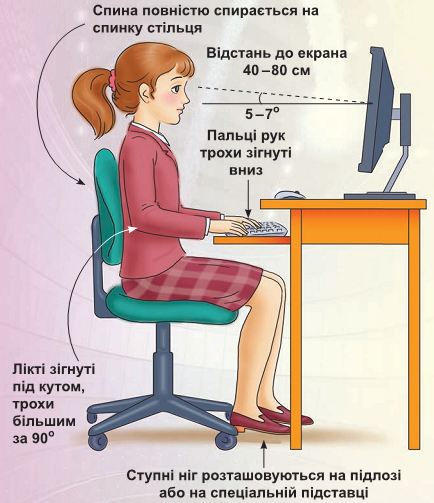 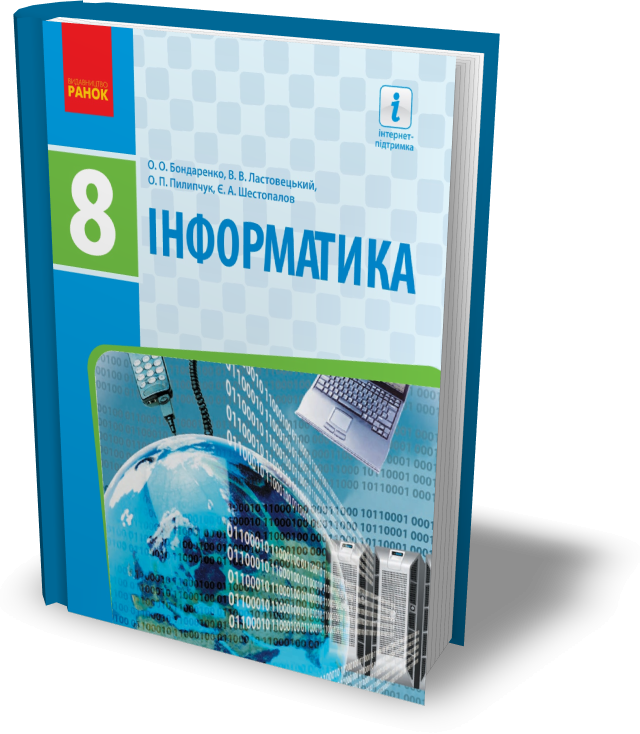 Сторінка
184-185
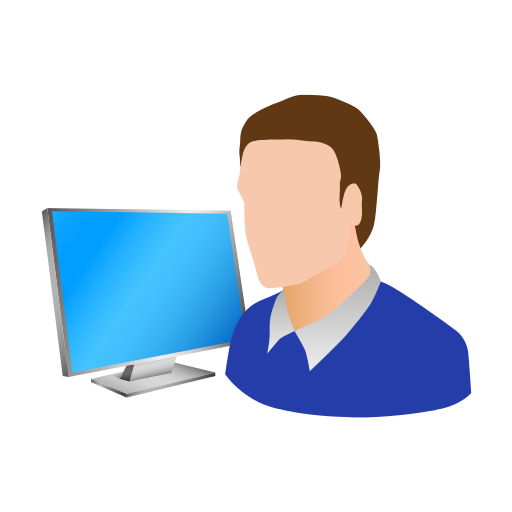 Дякую за увагу!
За новою програмою
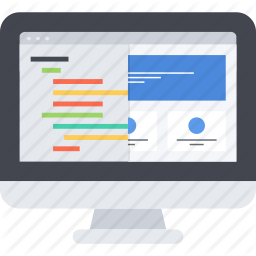 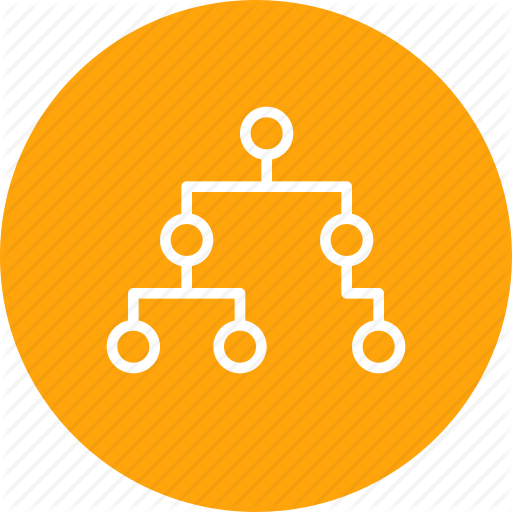 Урок 53